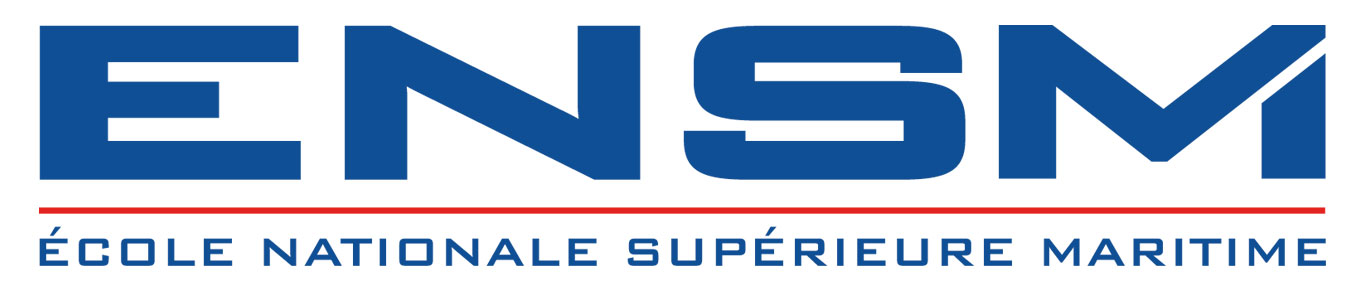 MAR-Lang
Linguistic Diversity in European Maritime Higher Education Institutions
TM1
2 February 2023




KA220-HED – Cooperation partnership in higher education
CONTEXT
Project acronym MAR-LANG
Project starting date 01/12/2022
Project total duration 24 months
Project end date 30/11/2024
Grant lump sum €250,000
Budget Items Allocated amount (EUR)
Work package n°1 Project Management €49,840.00
Work package n°2 - French-English Maritime Terminology collection €95,200.00
Work package n°3 - Virtual Campus Platform €51,549.00
Work package n°4 - Learning, teaching activities €53,411.00
Total 250,000.00
PARTNERS
École nationale supérieure maritime, Le Havre, France 

Mircea cel Batran Naval Academy, Constanta, Romania 

Lietuvos aukstoji jureivystes mokykla, Klaipeda, Lithuania
MAR-Lang STEERING COMMITTEE
Project coordinator: Gersende Le Dimna

Project manager ENSM: Christelle Nicolas

Project manager MBNA: Catalin Popa

Project manager LMA: Rima Mickiene
TEAMS (Partner 1)
ENSM

Gersende Le Dimna, project coordinator and Head of International Relations and Academic Partnerships gersende.ledimna@supmaritme.fr

Christelle Nicolas, project manager and lecturer in Maritime English christelle.nicolas@supmaritime.fr

Edward Melaert, lecturer in English edward.melaert@supmaritime,fr

Marie Livet, lecturer in Nautical Sciences, Human and Social Sciences and Construction and Safety/Security marie.livet@supmaritime.fr

Pascale Hauret, Administrative and Financial Support pascale.hauret@supmaritime.fr
TEAMS (Partner 2)
MBNA
 Assoc.Prof. Dr. Catalin POPA – catalin.popa@anmb.ro (+407443646632); 
 LtCdr Marius CUCU - marius.cucu@anmb.ro (+40770115681); 
 Assoc.Prof. Dr. Sergiu LUPU – sergiu.lupu@anmb.ro (+40744123925); 
 Assoc.Prof. Dr. Alexandru COTORCEA – alexandru.cotorcea@anmb.ro (+40764440723); 
 Assoc.Prof. Dr.  Filip NISTOR – filip.nistor@anmb.ro (+40723575535); 
 Prof.Assistant Dr. Andrei POCORA – andrei.pocora@anmb.ro (+40740255018); 
 Lecturer Dr.  Rita AVRAM – rita.avram@anmb.ro (+40742943393); 
 Lecturer Dr. Corina SANDIUC – corina.sandiuc@anmb.ro (+40720010652); 
 Lecturer Dr. Camelia ALIBEC – camelia.alibec@anmb.ro (+40723317243); 
 Lecturer Dr. Edith KAITER – edith.kaiter@anmb.ro (+40724231938); 
 Lecturer Dr. Raluca APOSTOL MATEȘ – raluca.apostol@anmb.ro (+40723136522); 
 Assoc.Prof. Dr. Andrei BĂUTU – andrei.bautu@anmb.ro (+40723224504); 
 IT Eng. Anca ATODIRESEI – anca.atodiresei@anmb.ro (+40723381387).
TEAMS (Partner 3)
LMA

1. Vilma Pranckeviciute,Lecturer in Maritime English v.pranckeviciute@lajm.lt 
 
2. Dr. Maria Ververi, Lecturer in Maritime English m.ververi@lajm.lt 
 
3. Tatjana Lysenko, International Relations Specialist t.lysenko@lajm.lt 
 
4. Vytautas Jocaitis, IT Administrator v.jocaitis@lajm.lt 
 
5. Rima Mickienė, Project Manager r.mickiene@lajm.lt
OBJECTIVES
Building and sharing common curricula for teaching FEM
MAR Lang
Building a strong cooperative partnership
Opening to new actors
Increasing the quality of practice and learning of FEM
PROJECT DESCRIPTION
Development of a web-based digital platform
    	Virtual Campus Platform (MARPLAT)

Creation of new, innovative and joint curricula or courses
       To meet the learning needs of the partner MHEI’s students

Teaching and learning of foreign languages
       To reinforce internationalisation and mobility
4 WORK PACKAGES
Work package 1: Project Management (24 months)

Work package 2: FEMT Collection (12 months)

Work package 3: Virtual Campus Platform (24 months)

Work package 4: Learning and Teaching Activities (17 months)
FRENCH-ENGLISH MARITIME TERMINOLOGY COLLECTION
Bilingual glossary of maritime terms in FR and ENG

Curriculum of FR-ENG maritime terminology on
 Ship and Cargo Handling course
 Naval Engineering course
 Port and Maritime Logistics sector course

FR-ENG maritime modules on
 Ship and Cargo Handling 
 Naval Engineering 
 Port and Maritime Logistics sector
VIRTUAL CAMPUS PLATFORM
Virtual campus platform: MARPLAT for teachers, students, researchers, professionals and stakeholders

Digital support of the courses: sharing didactic materials, video tutorials among the partner

Four transnational meetings (France, Romania, online)
LEARNING, TEACHING ACTIVITIES
3 joint training events for teachers

3 joint training events for students

3 public events
GANTT
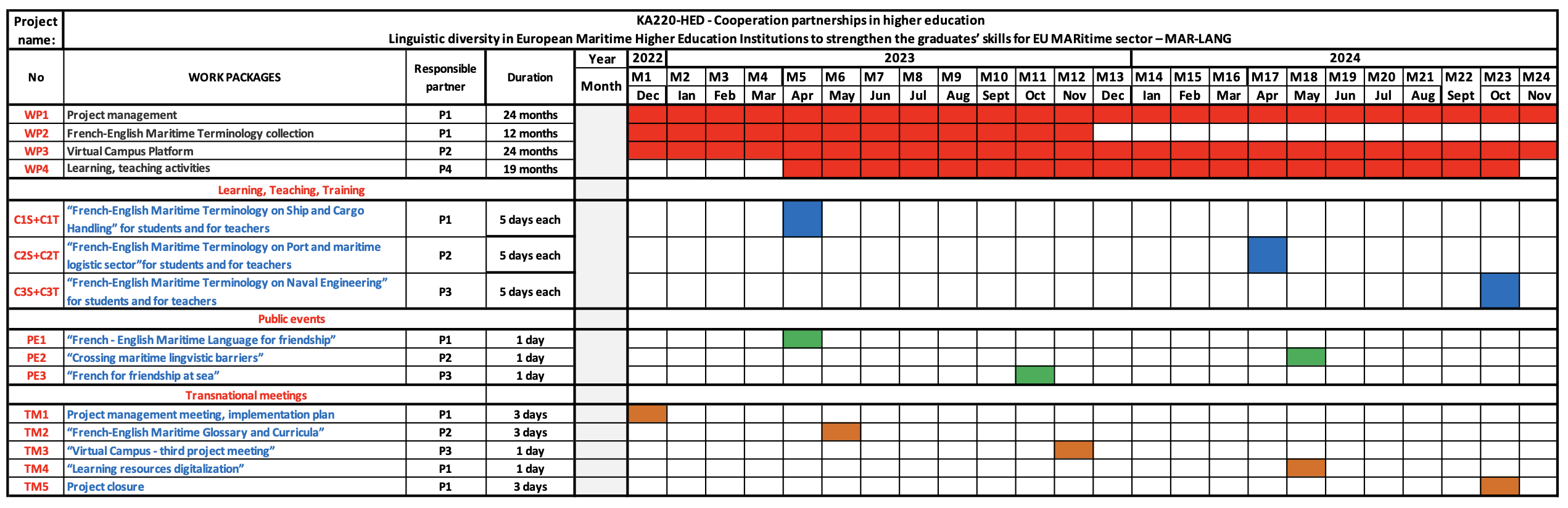 TASKS ALLOCATION
ENSM
Project coordinator
Task leader WP1
Task leader WP2: FEMT collection for Ship and Cargo Handling, Naval Engineering, Port and Maritime Logistics sector. Development of linguistic courses for students
Organisation of three TMs: M3 in LH, M18 online, M23 in Saint-Malo
Organisation in M10 of one TS for 9 lecturers, one TS for 9 students on Ship and Cargo Handling (5 days)
Organisation of one-day public event on FEMT called « FEM Language for Friendship » in M10
TASKS ALLOCATION
MBNA
Task leader for WP3
Organisation in M6 in Constanta of TM2 – FEM Glossary and Curricula
Organisation in M18 in Constanta of one TS for lecturers and one TS for students on FEMT on Port and Maritime Logistics sector
Organisation in M18 of one-day public event « Crossing maritime linguistic barriers »
TASKS ALLOCATION
LMA
Task leader WP4 from M5 to M23
Organisation in M23 of one-day public event on FEMT « French for friendship at sea »
Organisation in M12 of one-day online TM3 on Learning resources digitalisation
Organisation in M23 in Klaipeda of one TS for lecturers and one TS for students on FEMT in Naval Engineering
Discussions?
Questions?